POLPETTONE DI MELANZANE
EGGPLANT MEATBALLS
Ecco una ricetta molto semplice e veloce!
Il Polpettone di melanzane è un secondo piatto al forno, gustoso e facile. Variante senza carne del classico polpettone.
Here is a very simple and quick recipe! The eggplant meatballs is a tasty and easy second course. Meatless variant of the classic meatballs.
Quantità per 4 persone:
●500 grammi di melanzane   
●500 grammi di pane raffermo  
●1 etto di prosciutto
●2 mozzarelle
●Pane grattugiato (quanto basta)
●3 uova 
●Sale e pepe (quanto basta)
Ingredients for 4 people:
●500 grams of eggplants 
●500 grams of stale bread 
●1 pound of ham 
●2 mozzarella cheese
●Breadcrumbs (just enough)
●3 eggs
●Salt and pepper (just enough)
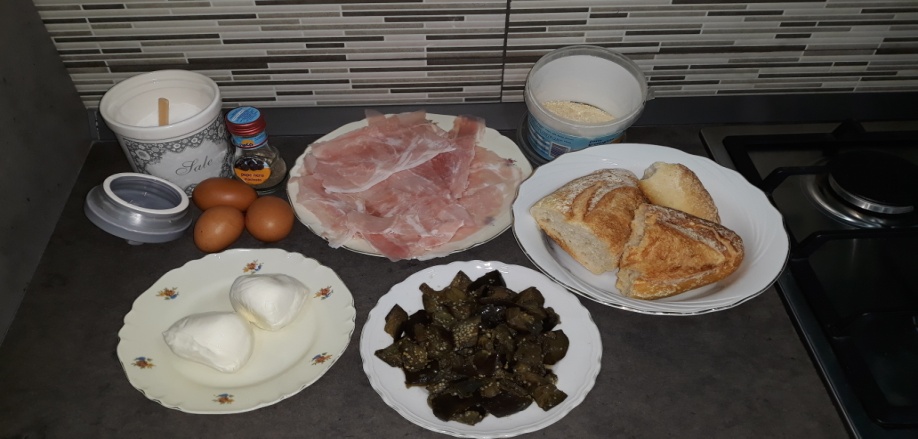 Procedimento:
Proceedings:
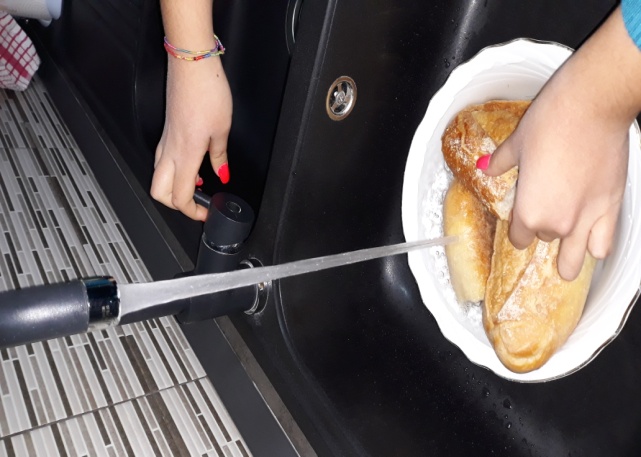 1) Bagnare in una ciotola il pane. Quando il pane è abbastanza morbido togliere dall’acqua.
1)  Bathe the bread in a bowl. When the bread is soft enough remove from the water.
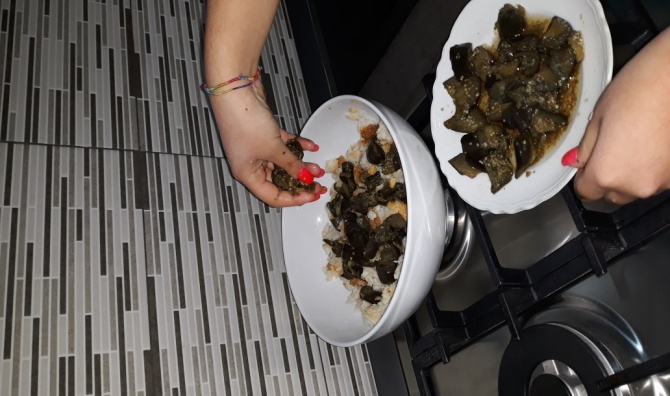 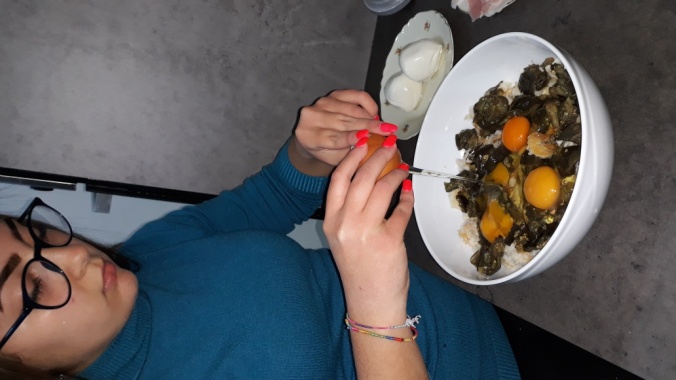 2) In un’altra ciotola unire il pane e le melanzane.  Poi unire le uova , sale e pepe.
2) In another bowl combine the bread and eggplants. Then combine the eggs, salt and pepper.
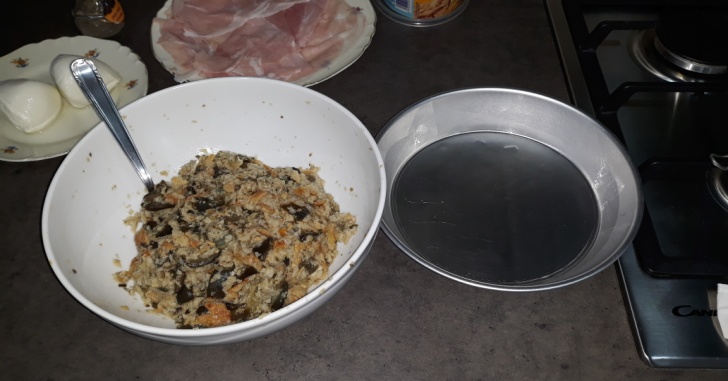 3)  Mescolare tutto insieme e sul fondo della teglia  mettere dell’olio.
3)  Mix everything together and put oil on the bottom of the pan.
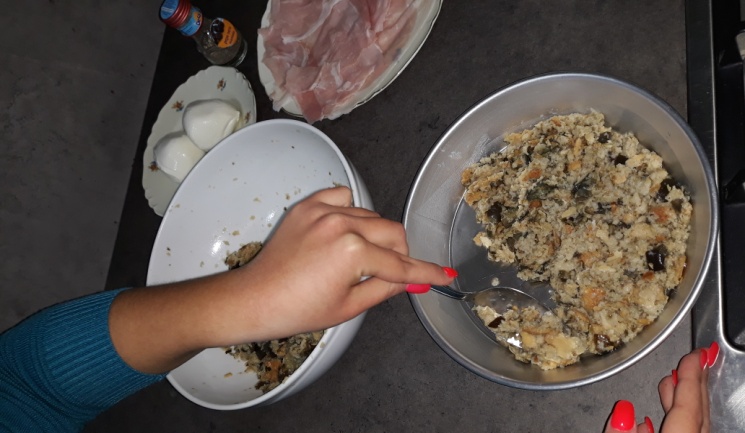 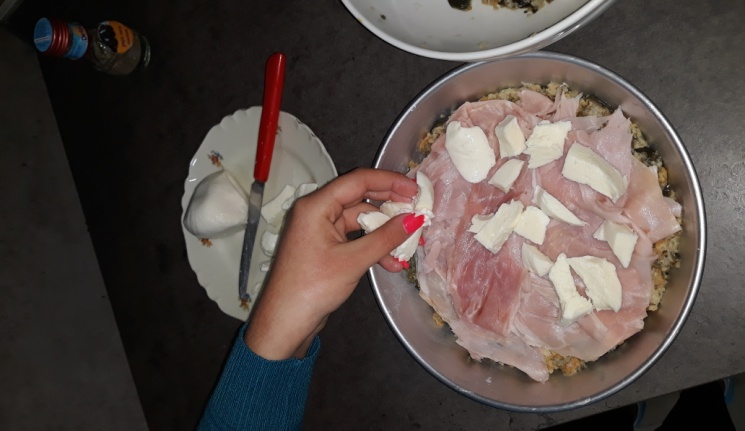 4) Put half of the mixture, then add ham and mozzarella.
4)  Mettere metà dell’impasto, aggiungere poi prosciutto e mozzarella.
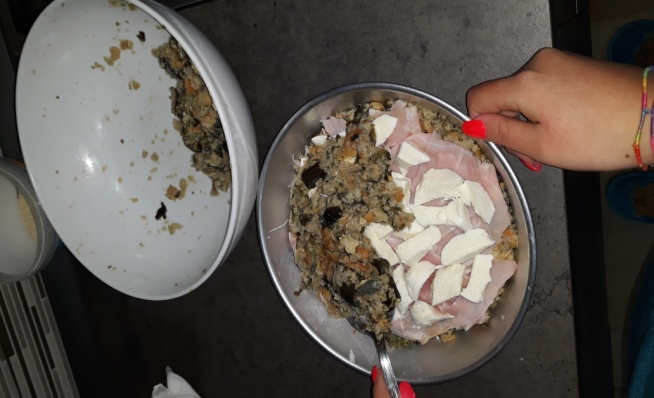 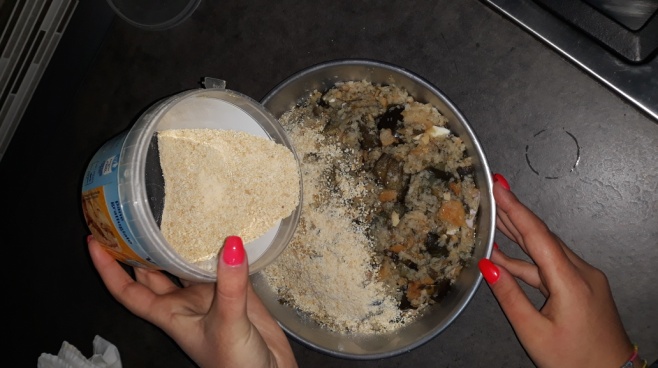 5) Mettere le seconda metà dell’impasto e  ricoprire con il pane grattugiato alla fine.
5) Put the second half of the mixture and cover with breadcrumbs
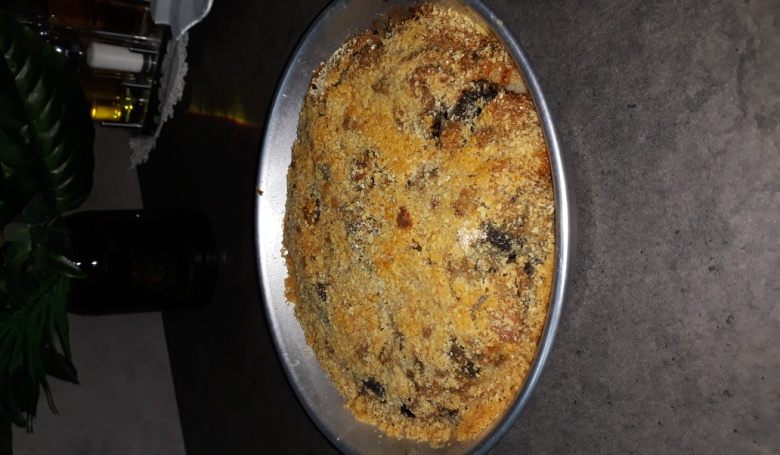 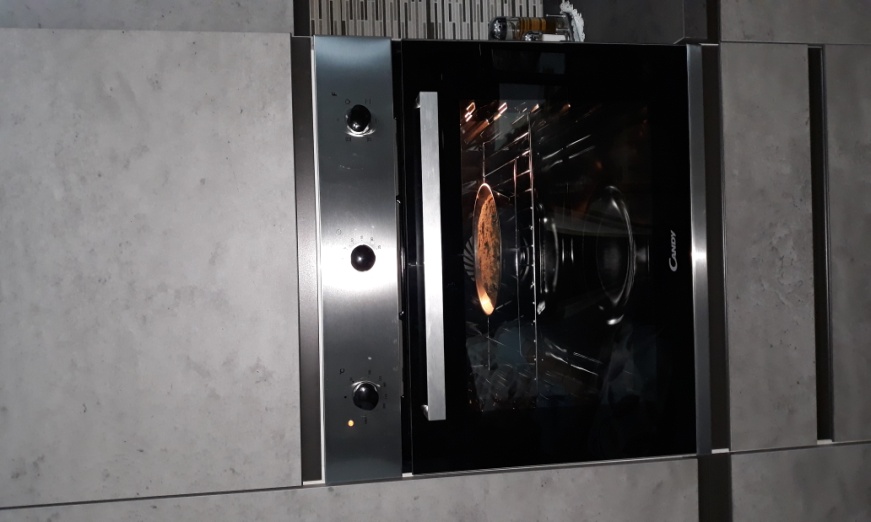 6) Mettere nel forno per 40 minuti a 200°.
6) Put in the oven for 40 minutes at 200° .
ENJOY!